Trianon
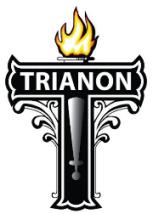 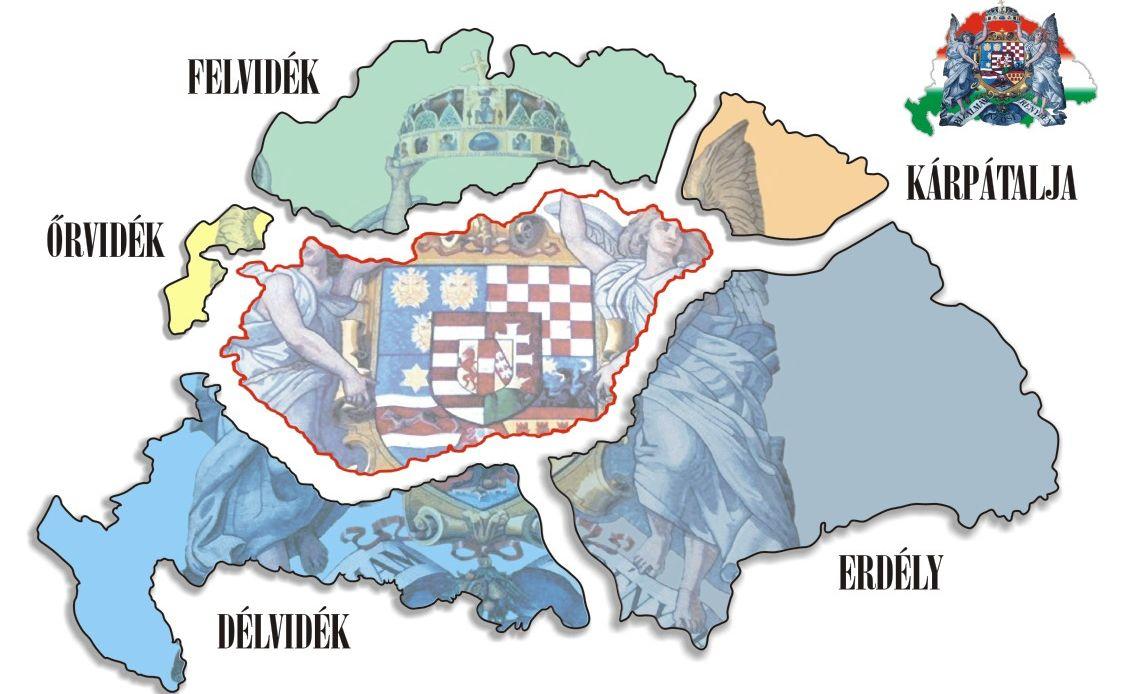 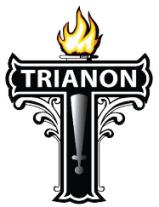 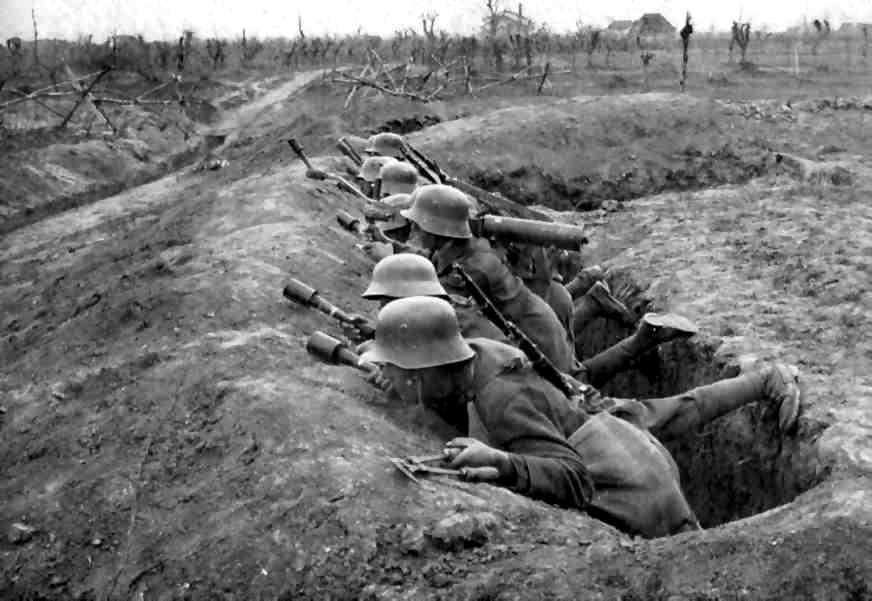 1914-1918 – egy elvesztett világháború
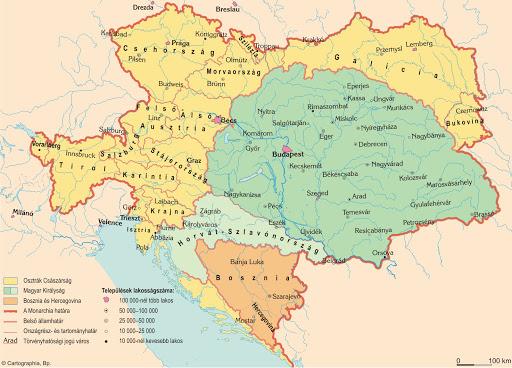 Volt egyszer egy középbirodalom
Osztrák-Magyar Monarchia
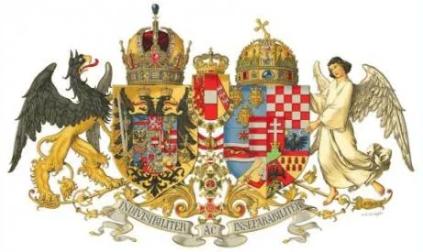 Az őszirózsás forradalom
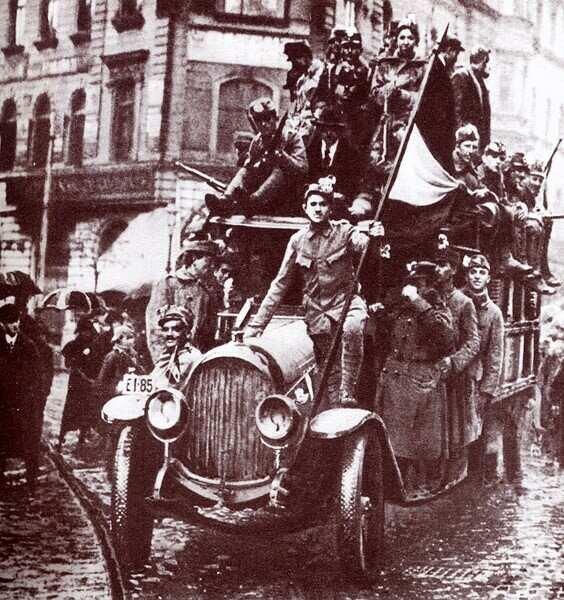 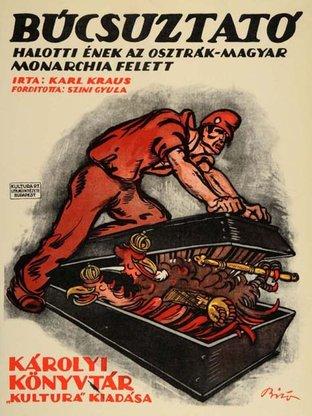 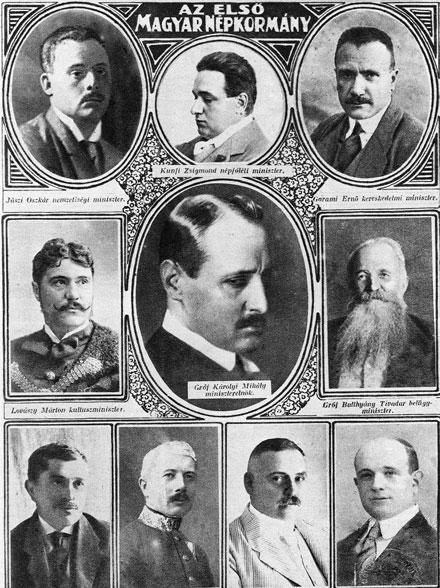 A polgári kormány 
nem volt képes 
megoldani sem 
a kül- sem a 
belpolitikai
problémákat.
Az antant újabb és újabb területi követelésekkel állt elő.
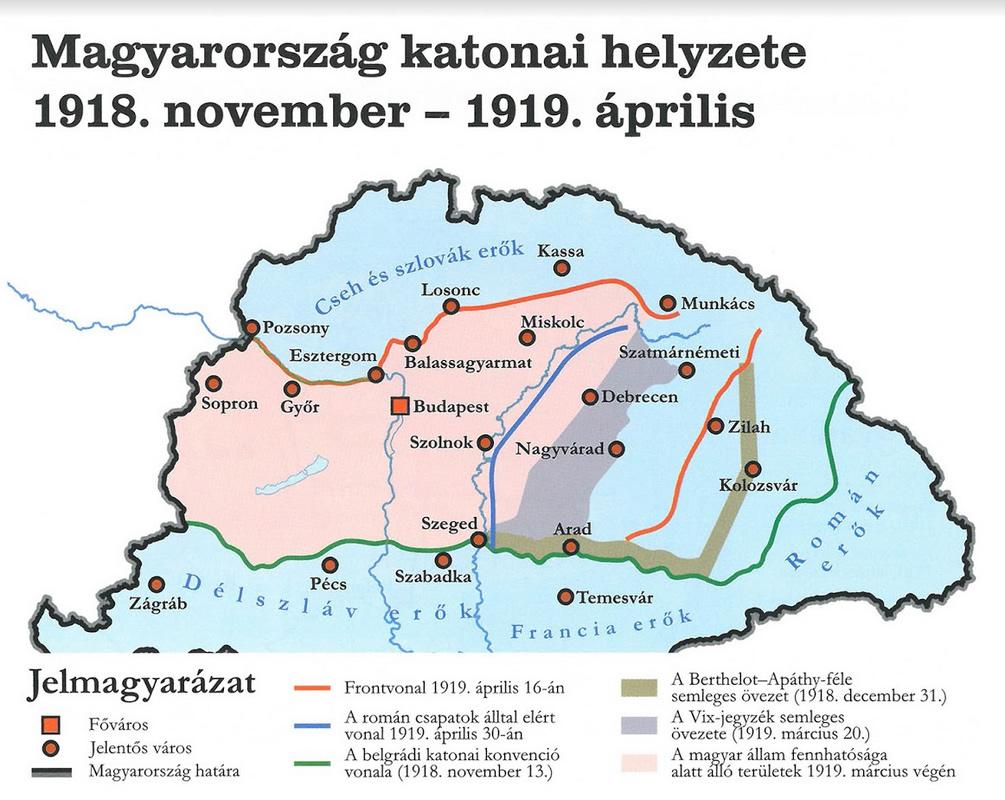 Egy újabb zsákutca – a proletárdiktatúra
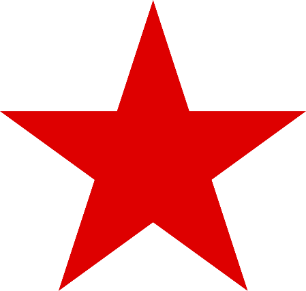 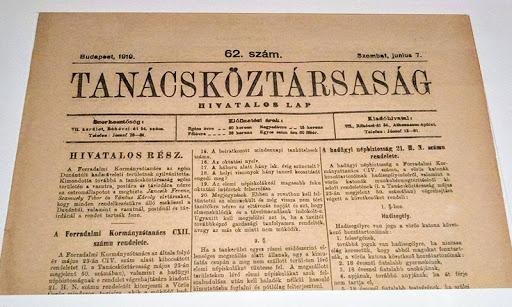 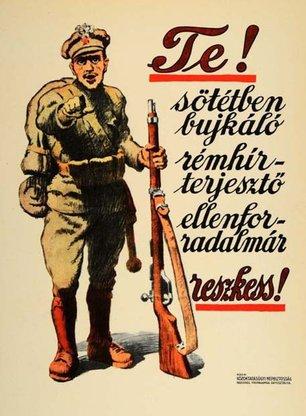 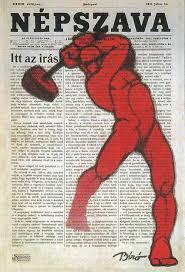 Diktatúra, diktatúra
Sikertelen területvédelem
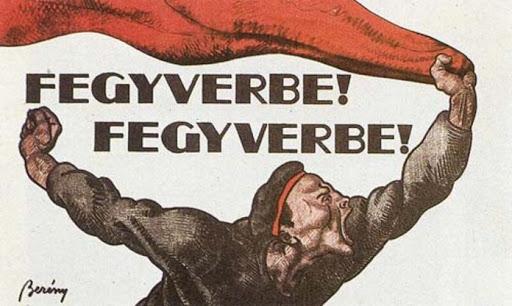 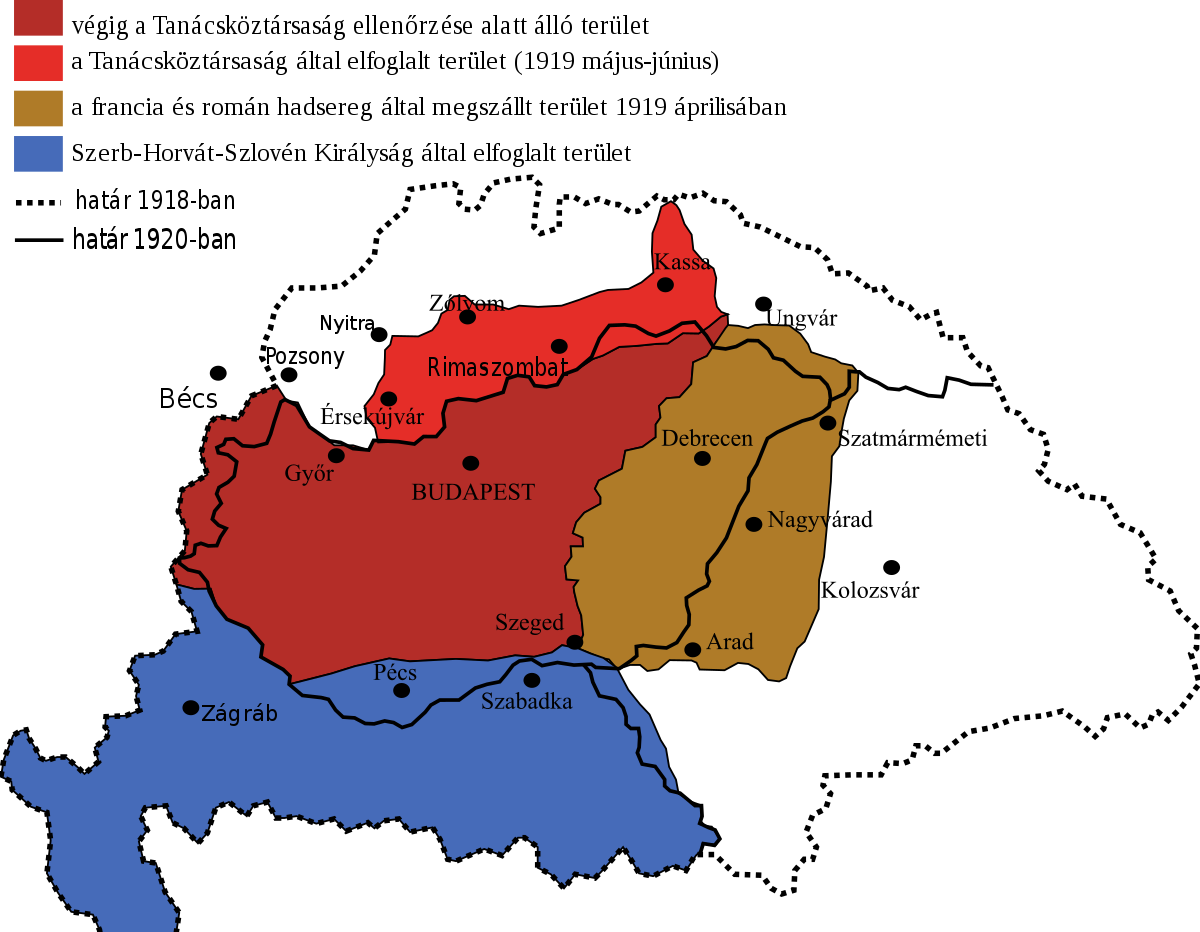 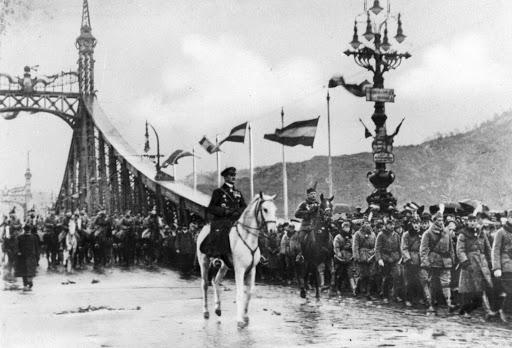 Jött Horthy
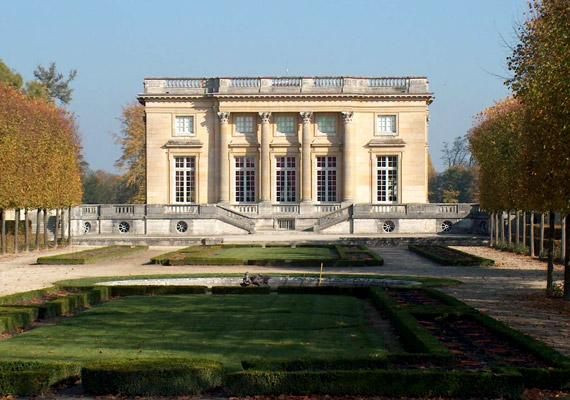 és jött TRIANON!
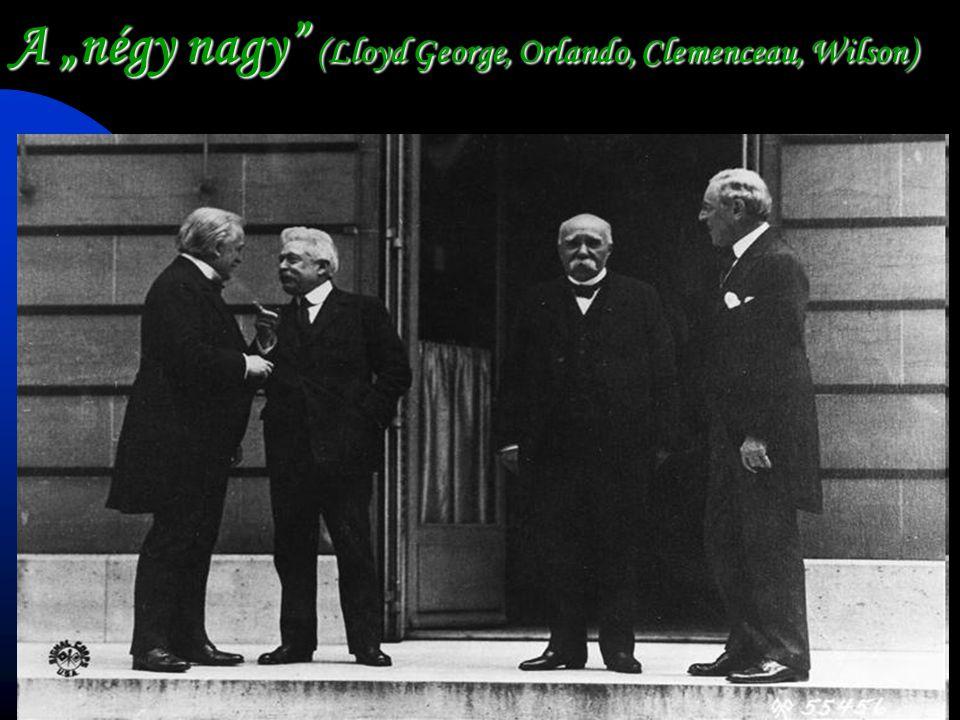 Akik eldöntötték a világ sorsát
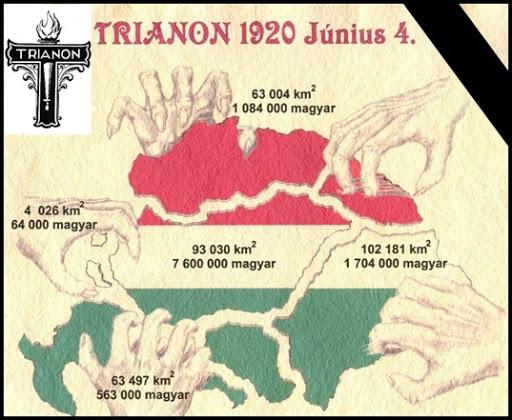 Területi- és lakosságveszteség
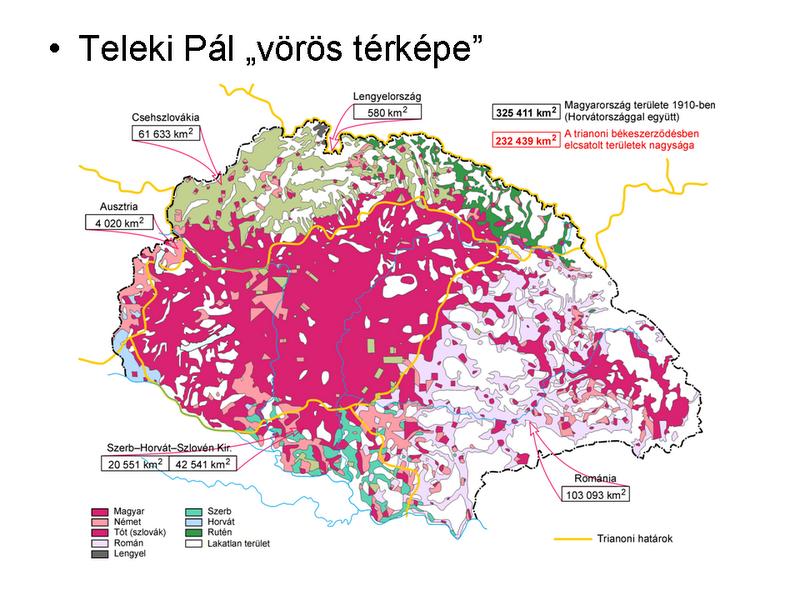 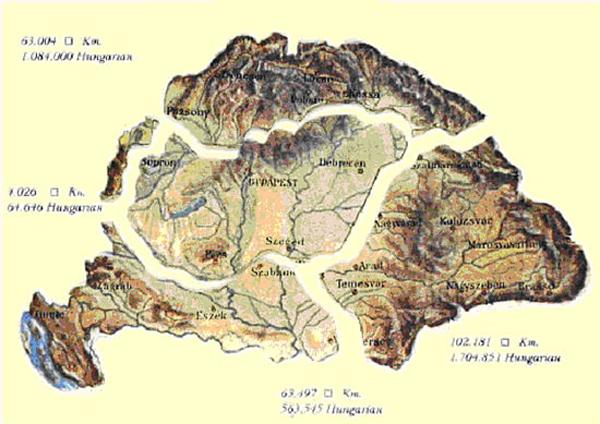 Elcsatolt hegyvidékek, bányák, erdőségek
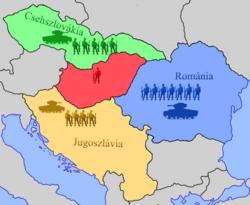 Megcsonkított hadsereg

- Nem tarthattunk páncélosokat, légierőt, flottát.
- 35 ezer fő lehetett a hadsereg létszáma.
Tiltva volt a hadkötelezettség.
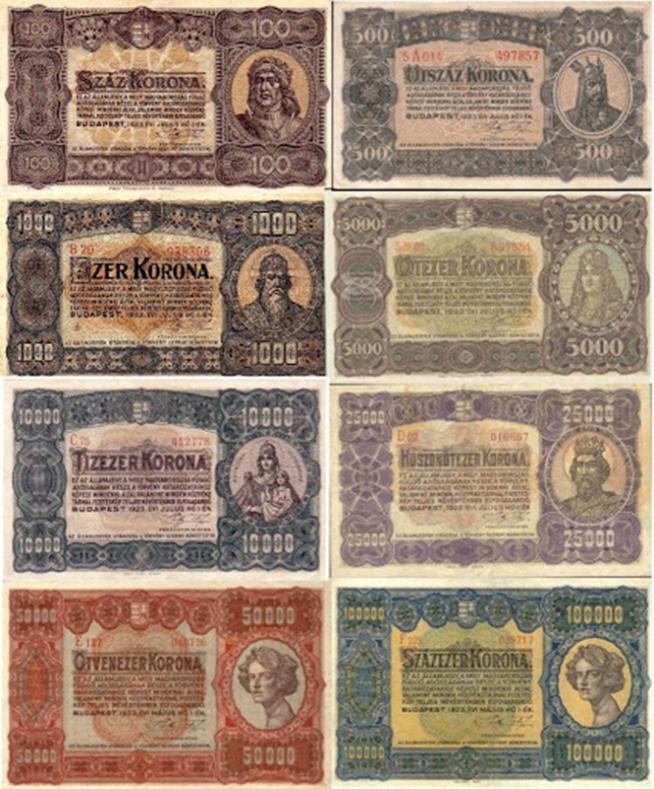 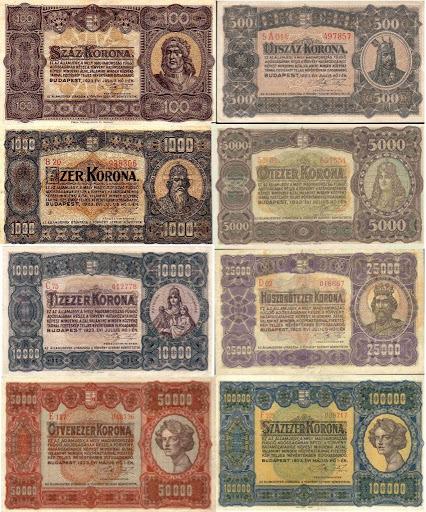 A vesztes államok jóvátételt fizettek a győzteseknek
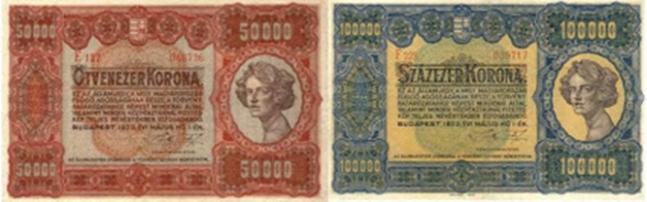 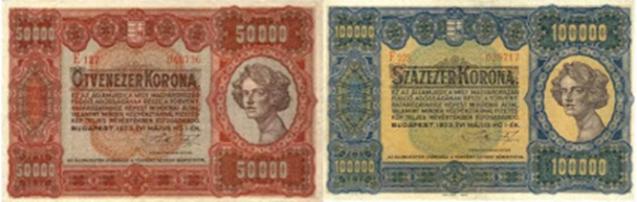 A vesztesek megalázása
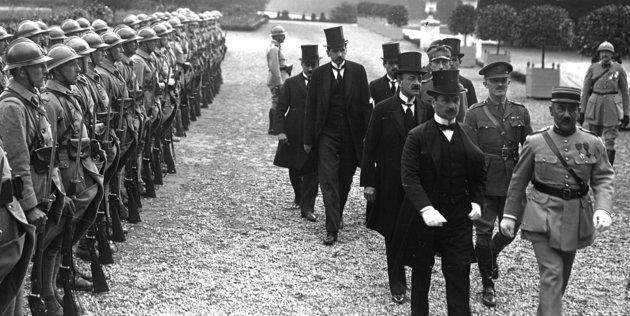 1920. június 4.
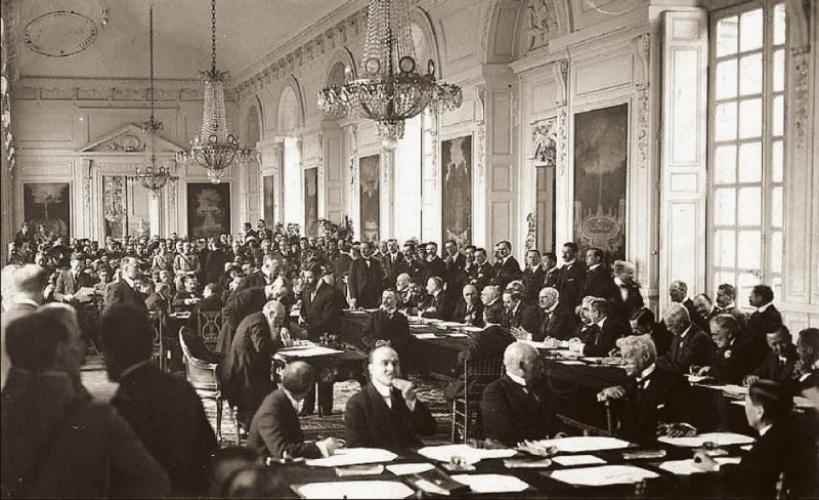 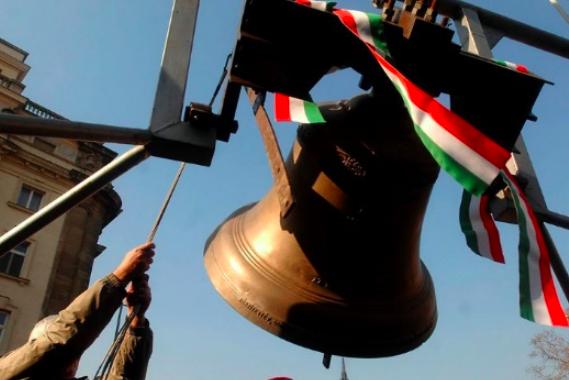 Szóltak a harangok, a mozdonykürtök…
Magyarországon megállt az élet…
1920. június 4.
„Visszatért területek” 1938-1941
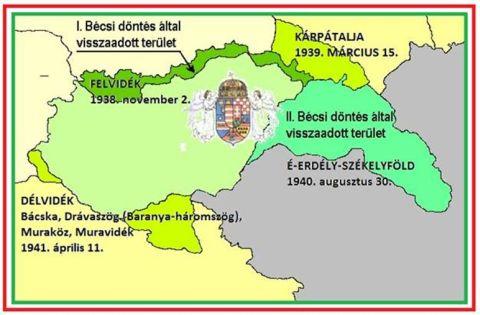 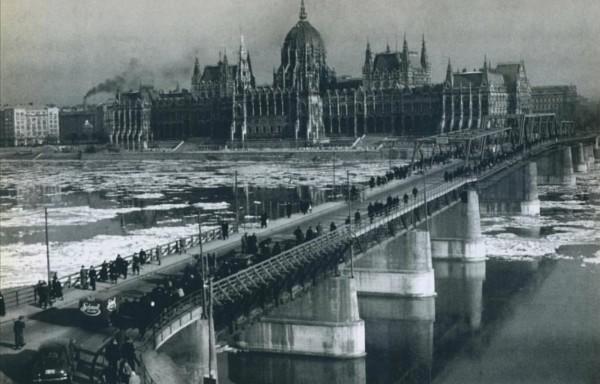 Aztán jött egy újabb világégés,
egy újabb vesztes háború…
június 4.
A
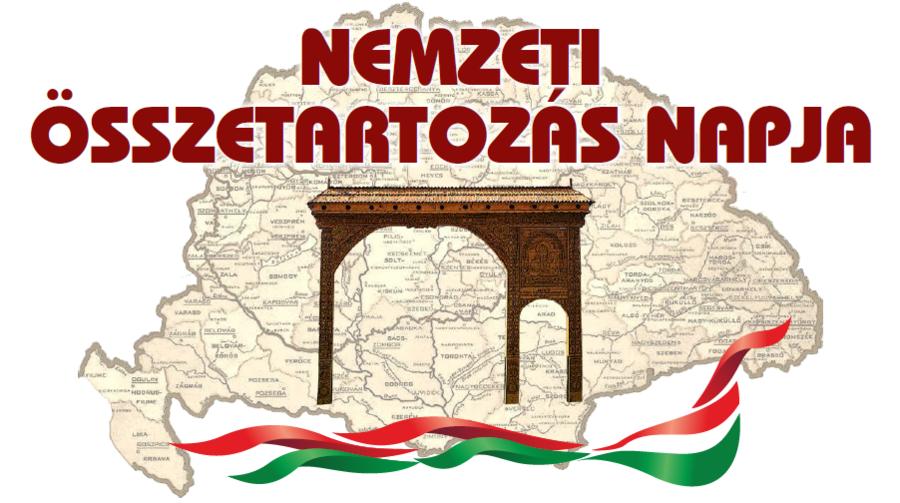